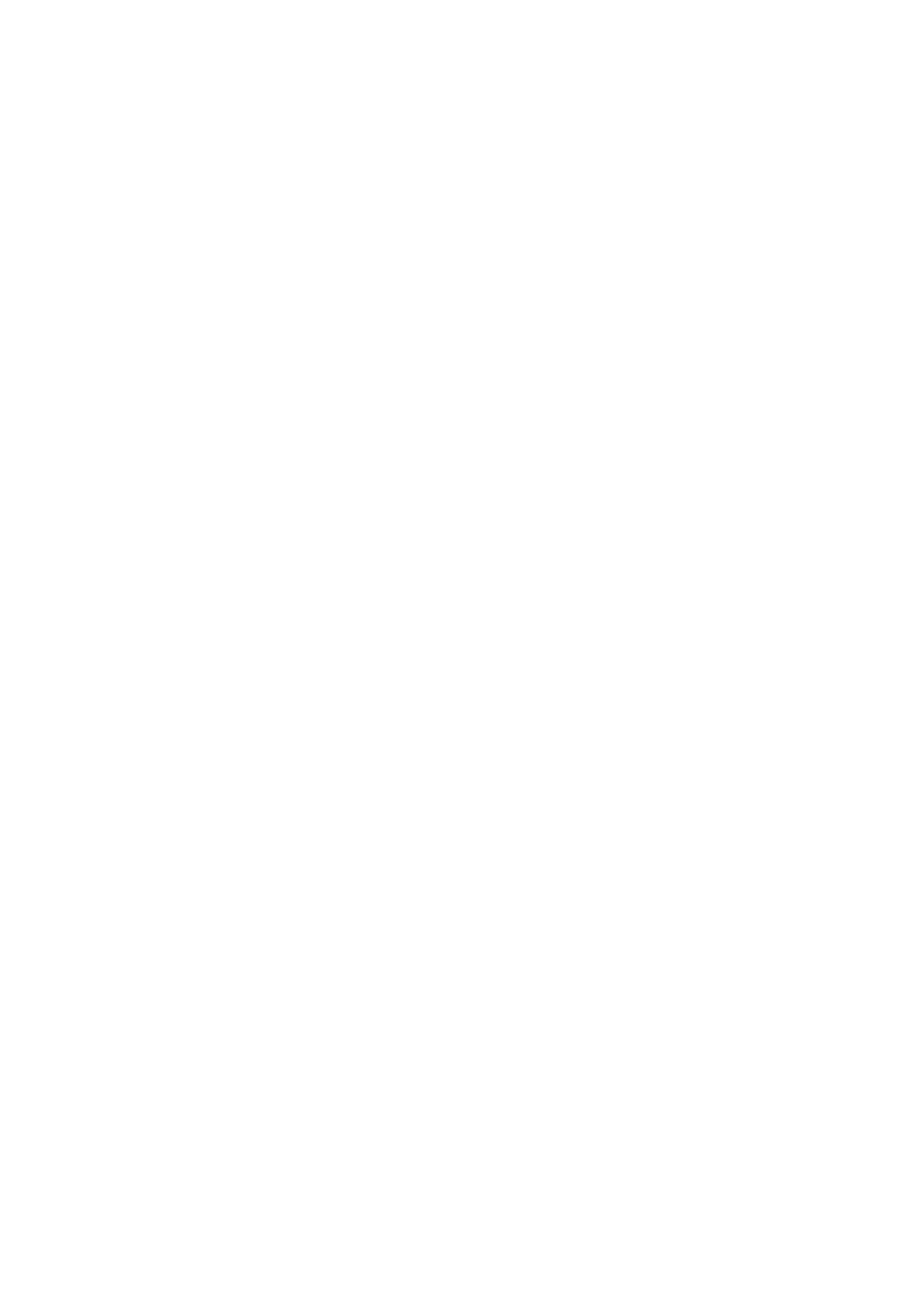 Geshna BoodhramKhilesh Paupiah
Ritesh Hemraz 
Chelvin Ramsamy
Black Outs are still a reality
[Speaker Notes: Agenda]
It’s Time to Make A Change!
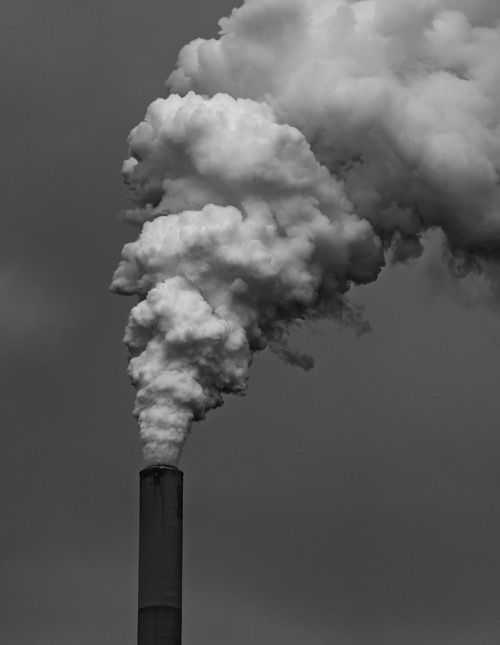 We have toxic air quality as per the recommended ratings.
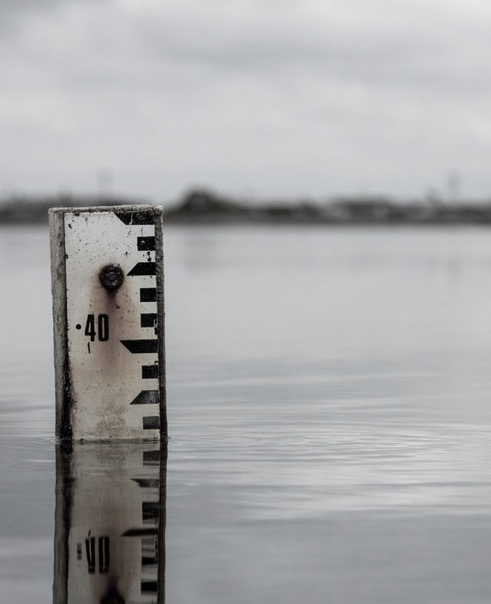 Burning charcoal or heavy oils consequences: 
Climate change
Rise in sea levels, global warming.
Our aims
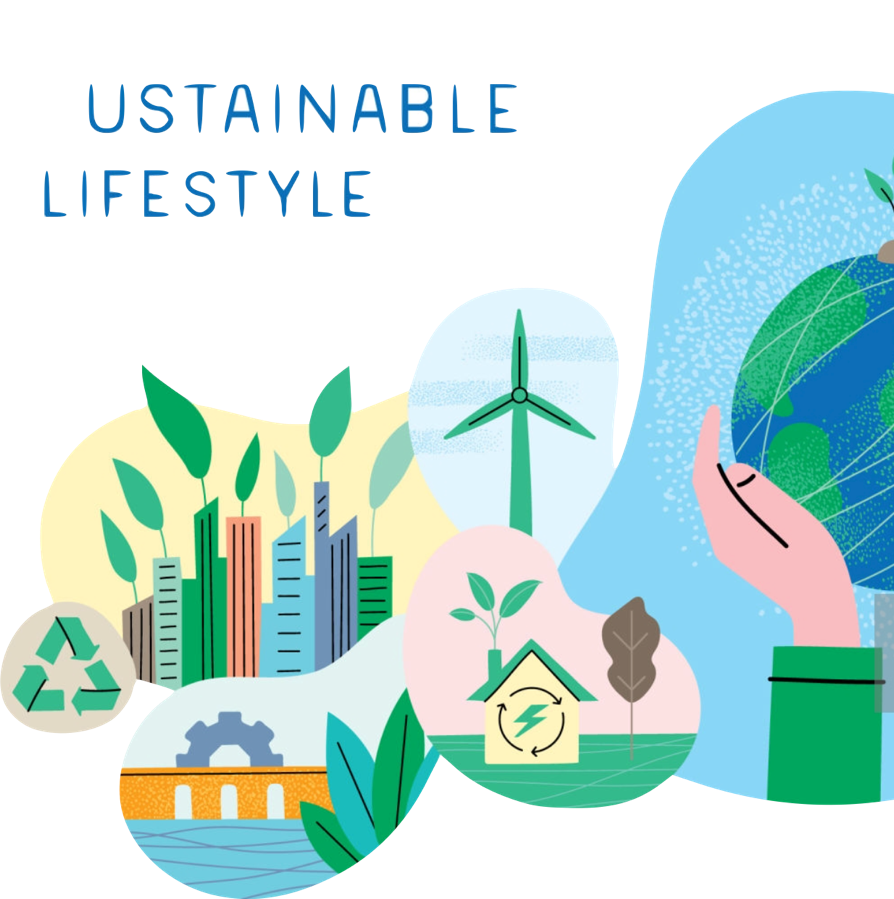 & Objectives
Reduce the use of fossil fuels.
Exploit renewable energy sources.
Decentralise energy production.
Maintain balance within the ecosystem.
Create environmental awareness
We are also doing a couple of workshops and webinars to educate the youth on the matter
The Plan-Do-Check-Act Cycle
Act
Once identifies, measures are taken to improve upon the existing model.
Do
The whole endeavor is set into action and data is being collected along the way.
PLAN
DO
Plan
ACT
CHECK
A well-defined set of objectives is chosen to direct the framework for operations.
Check
The results are then analyzed thoroughly to assess what needs to be adjusted.
The Plan
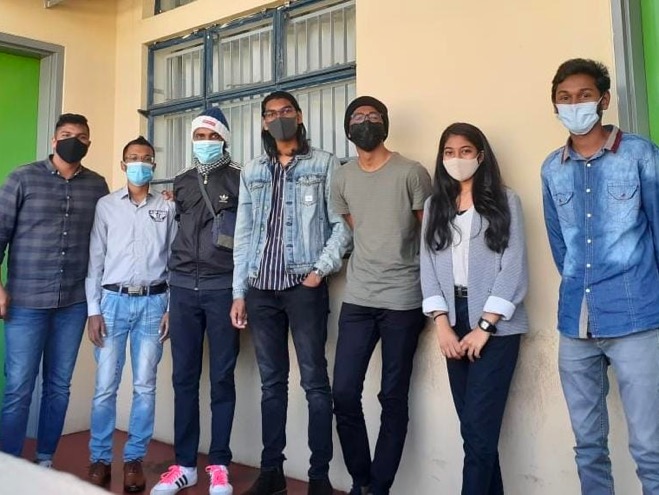 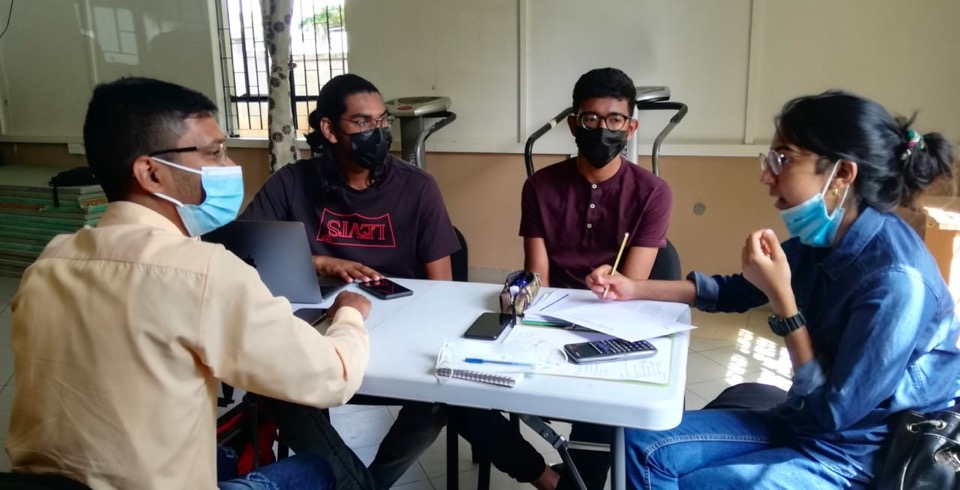 After, we proceeded to distribute and layout the workload load
Brainstorming
Discuss with experts in field
One of our meetings at SYC
Pert Chart
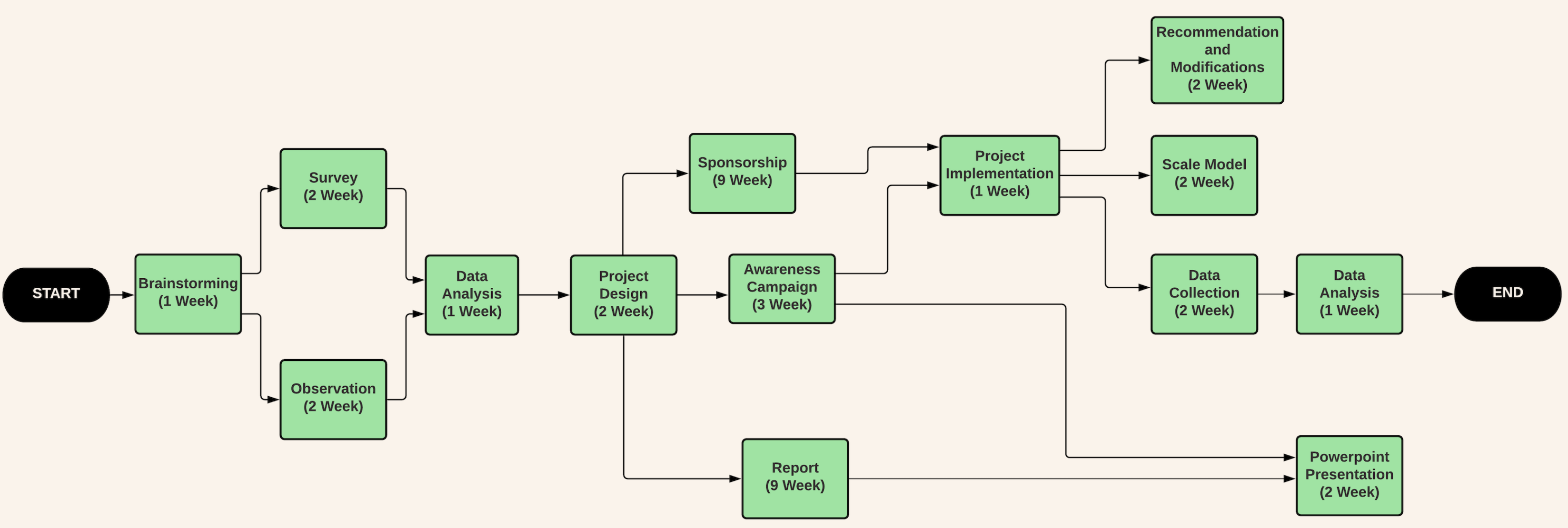 Project’s timeline
Time management
Understand dependencies between tasks 
Breaks down the individual tasks for analysis
Gantt Chart
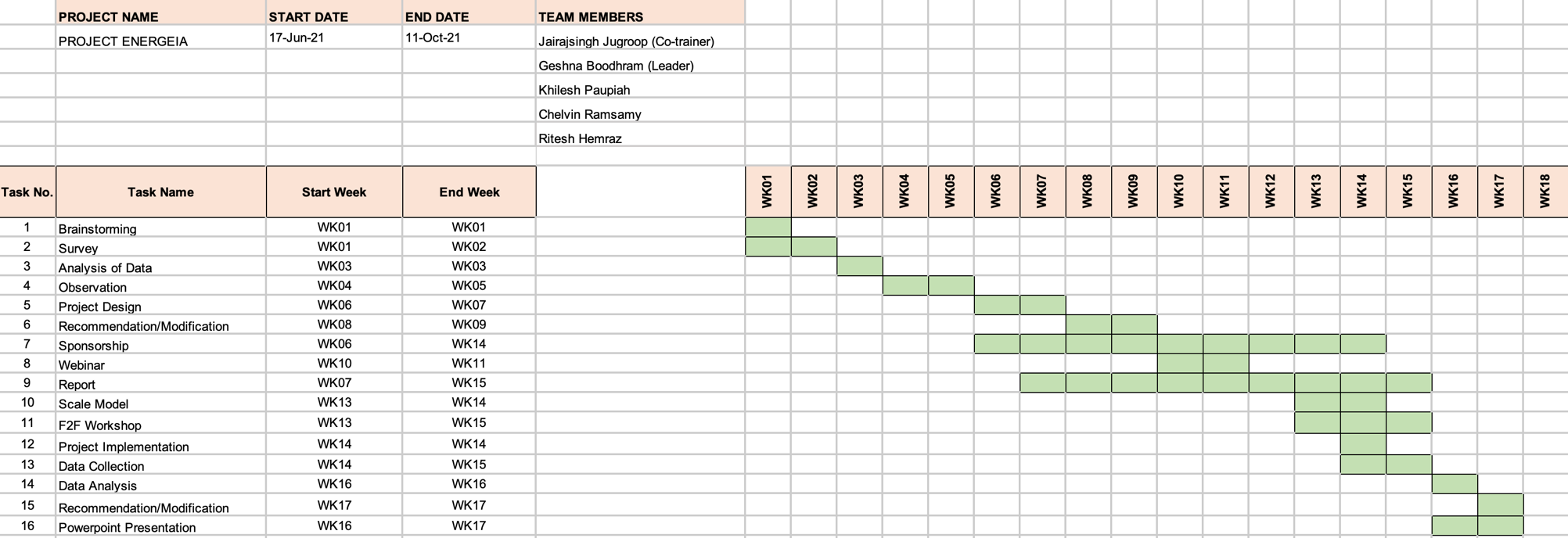 Picture our project against the time frame.
How long the project should take?
Determine the resources needed.
Plan the order in which each task should be completed.
Data collection & Survey
Interviewed people in the locality of Surinam and L’escalier.
Average domestic households 3 essential appliances: Refrigerator, Kettle, Microwave.
Average electricity units per average household
Interview
Survey
Observations
3
1
Creates environmental awareness and educates the population.
Increase and grow curiosity among people.
A healthier and greener looking locality.
Reduction of carbon footprint
Save on utility bills
6
2
5
3
The wind turbines fits perfectly the location.
Lack of educationand awareness
Problem tree diagram
Health Problems
Rise in sea water levels
Impact on marine life (acidification)
Overdependence on centralized grid
Challenges in energy production
Land degradation due to mining
Rise in cost of fuel
Under exploitation of Renewable energy
Global Warming
Pollution
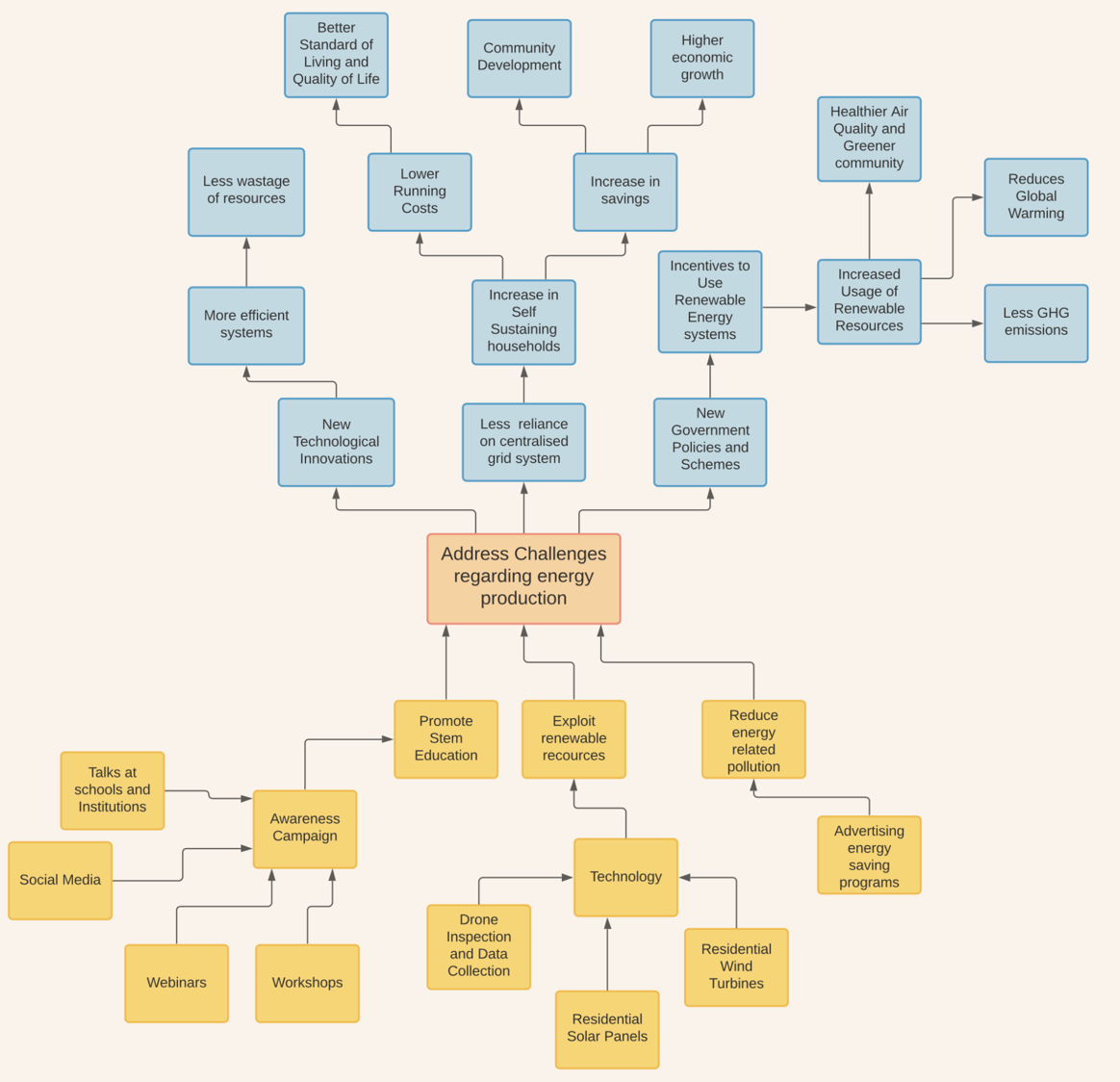 Solution Analysis
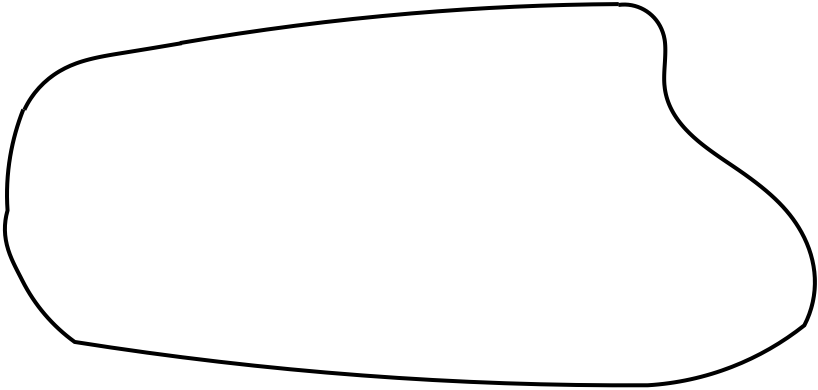 Do
Explored different designs at different scales 
Meeting with multiple agencies for funding 
Conducted educational campaign: webinar and seminar.
Our Proposed Model
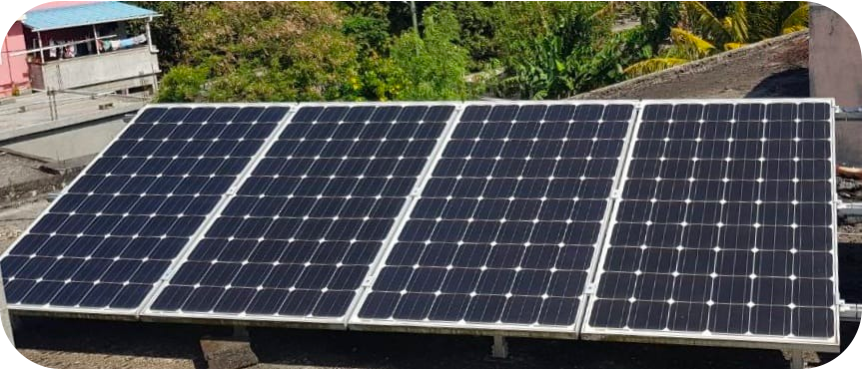 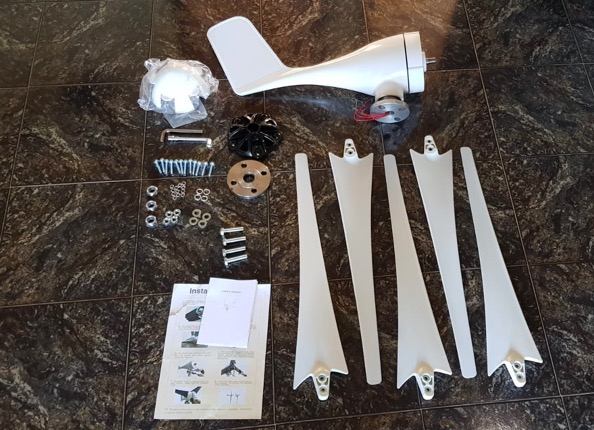 Hybrid ensures ongoing energy generation
When sun is strong and temperature is high, wind is weak & vice-versa
The Best of
Both Worlds
Due to the covid situation there were delays on import
Why the Hybrid concept?
Combines different generation, storage and production technologies
Budgetary measure to phase 60% coal by 2030
Upfront investment with huge savings in the long run 
Citizens become energy self-sufficient
Cheapest energy source standing at Rs22 per kWh
Smallest carbon footprint for electricity generation of 11g of CO2 emission per kWh
Electricity bill can be reduced by 50%
Solar
Wind
The Best of
Both Worlds
The ideal locations for a pilot project to produce a standardized result was in the south-east region.
Locations for implementation
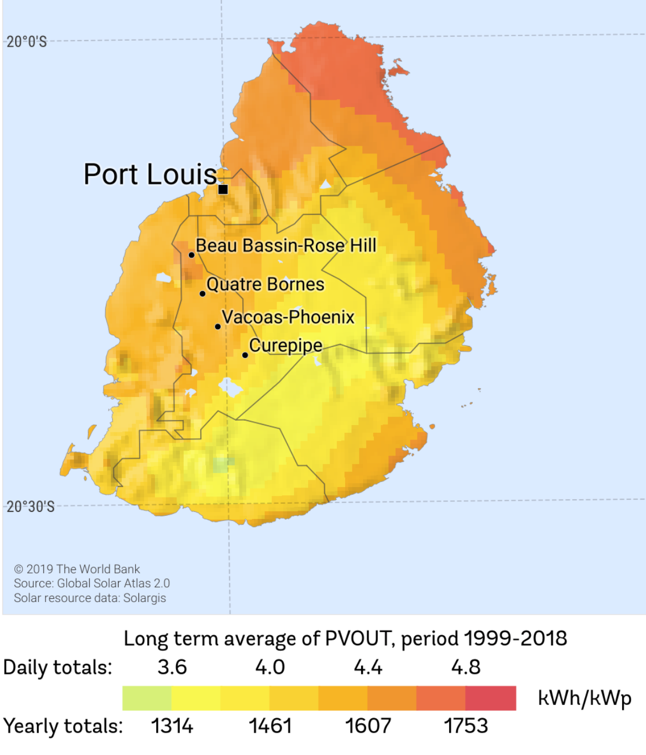 The coastal regions will yeild the highest results
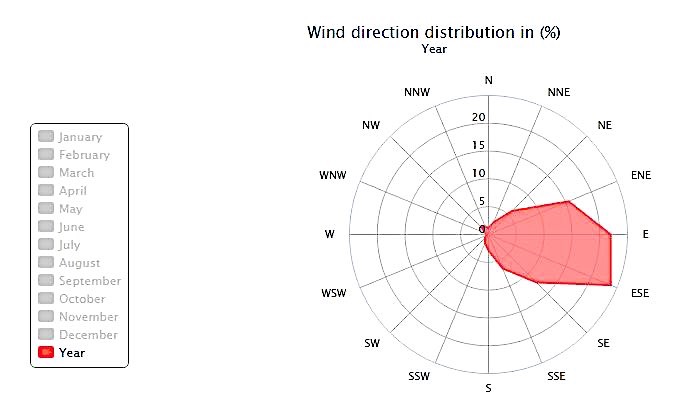 As for the wind, it is predominantly from the south east
Our Webinar
Check us out
https://instagram.com/projectenergeia.green?utm_medium=copy_link
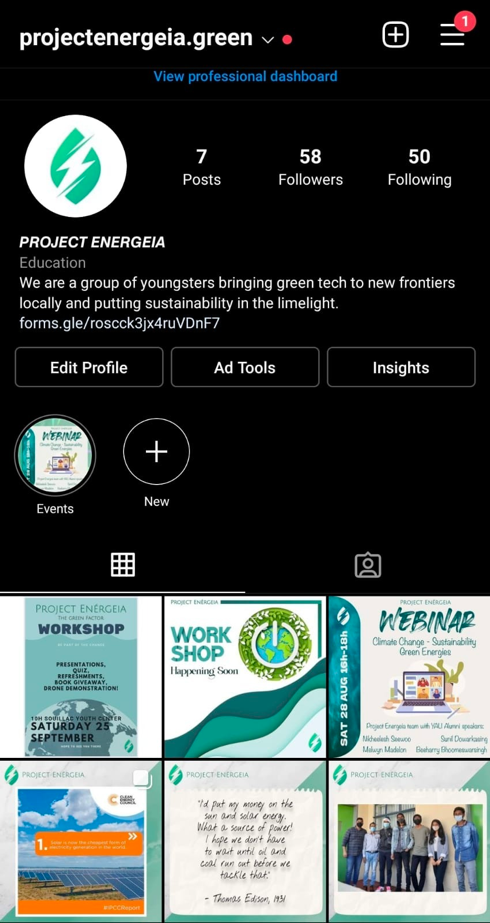 This was the first phase of our project:
To educate the youth.
To raise awareness on global issues.
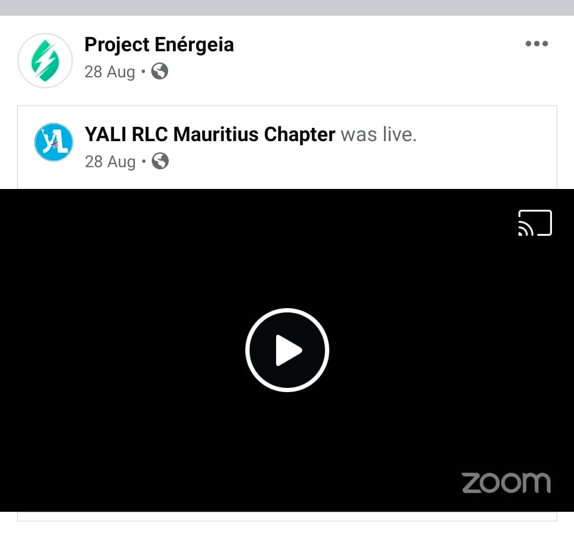 Made us of social platforms to share our ideas and raise awareness
Webinar
Webinar Livestream in collaboration with YALI
Our workshop
Resource Person
A step to educate the youth on the reality that is climate change
The Implementation
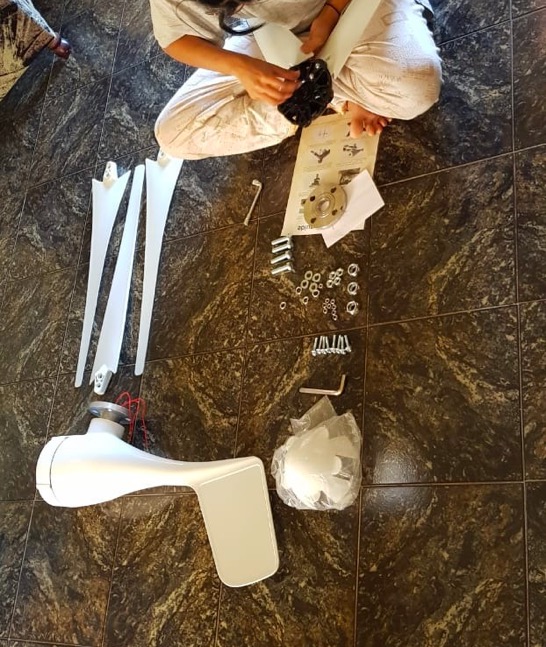 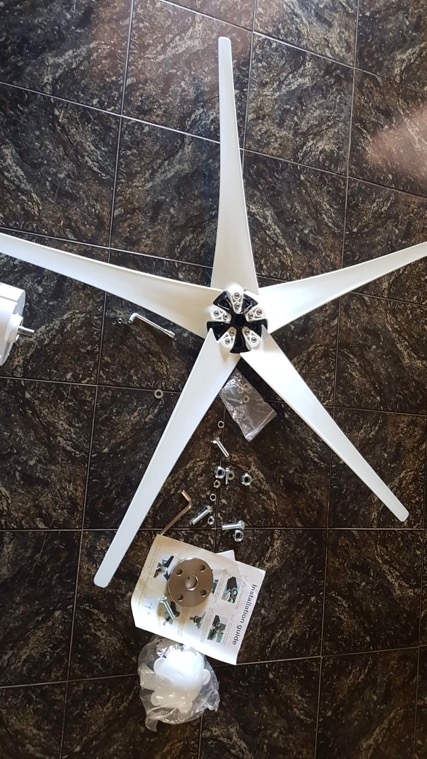 The wind turbine kit has been assembled and is yet to be mounted on a shaft of around 2m in height. After mounting, it will be connected to the grid along with the PV arrays to make up the hybrid system.
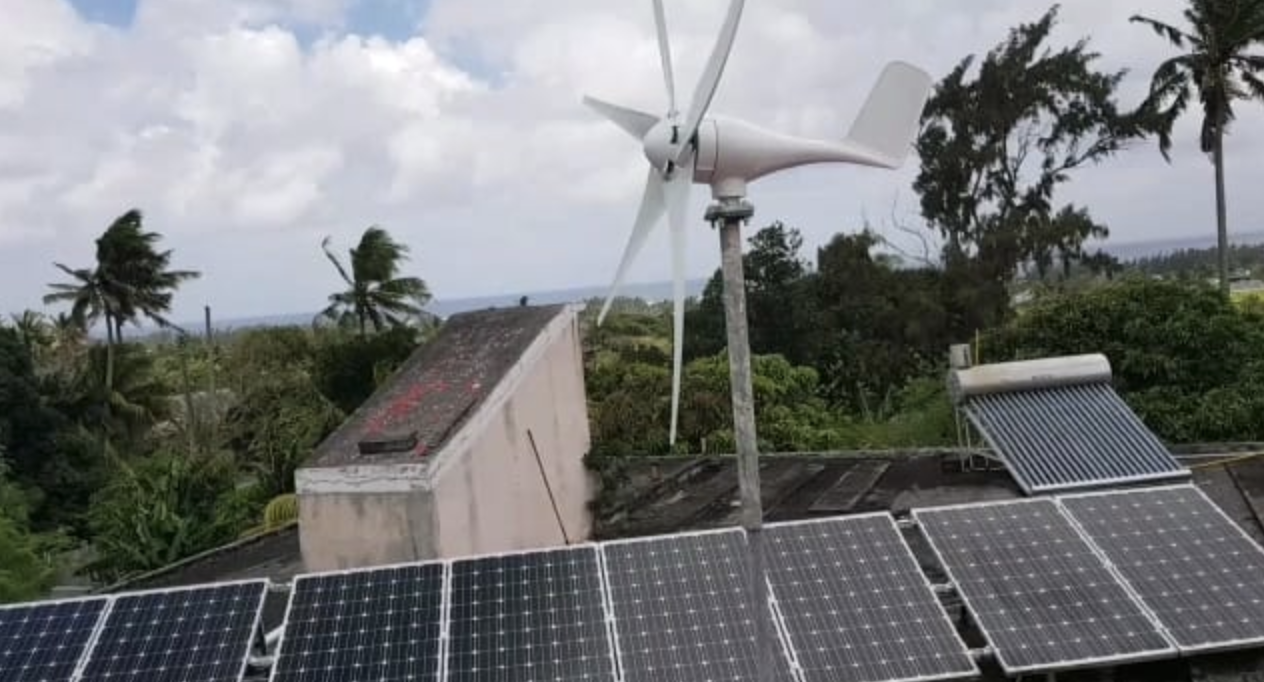 Check
Wind and Solar working properly
Decrease in Electricity Consumption
Act
Tiltable Pole 
Safety Measures 
Angle and direction of panels
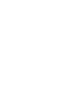 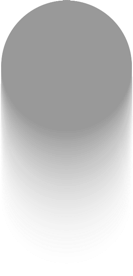 Reduction in Electricity bill
01
02
03
04
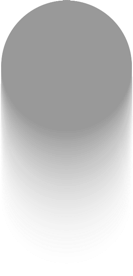 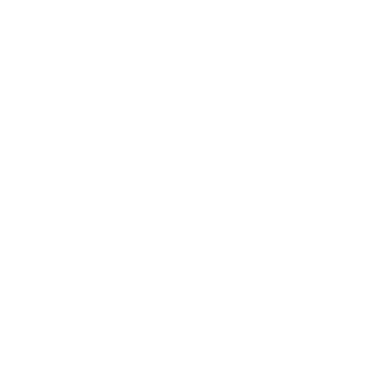 Partial energy independency
Project 
Outcomes
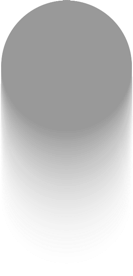 Reduce potential GHG emissions
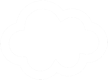 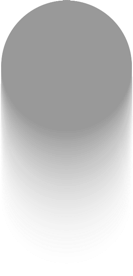 Technological Innovation
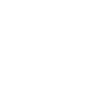 Stakeholders
Omnicane
Université des Mascareignes
Rogers
Green Peace
SFER-Société fournisseur d’énergies renouvables
Dream Art Academy
Young African 
Leaders Initiatives
National Productivity & Competitiveness Council
Scamper
Reverse
R
Put to other use
Eliminate
E
Adapt
Modify
Substitute
Combine
S
C
A
M
P
SCAMPER model
SUBSTITUTE – Fossil fuels to renewable sources of energy.
COMBINE – Use two different elements to create a hybrid system.
ADAPT - Adapting the hybrid system to fit into the roof of the concrete houses of middle-class families.
MODIFY – HAWT to VAWT
PUT TO OTHER USE - Using the hybrid system simultaneously to improve the environment by moving towards a greener, more sustainable island. Also meeting the UN SDGs.  Aesthetically pleasing for homes.
ELIMINATE - Eliminating the dependency of our citizens on the electricity supply from the CEB (national grid).REVERSE / REARRANGE - Making the hybrid system smaller and lighter by using aluminum material.
Sustainability
In the long run, we are aiming for a scheme with the help of the government to help promote green energies. 

In a global context, it helps Mauritius achiever the UN Sustainable Development Goals including Goals 7, 12 and 13.
Leadership
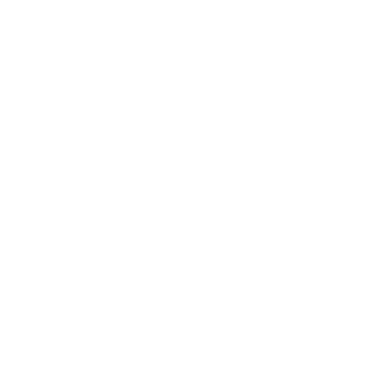 Leadership skills
Team spirit
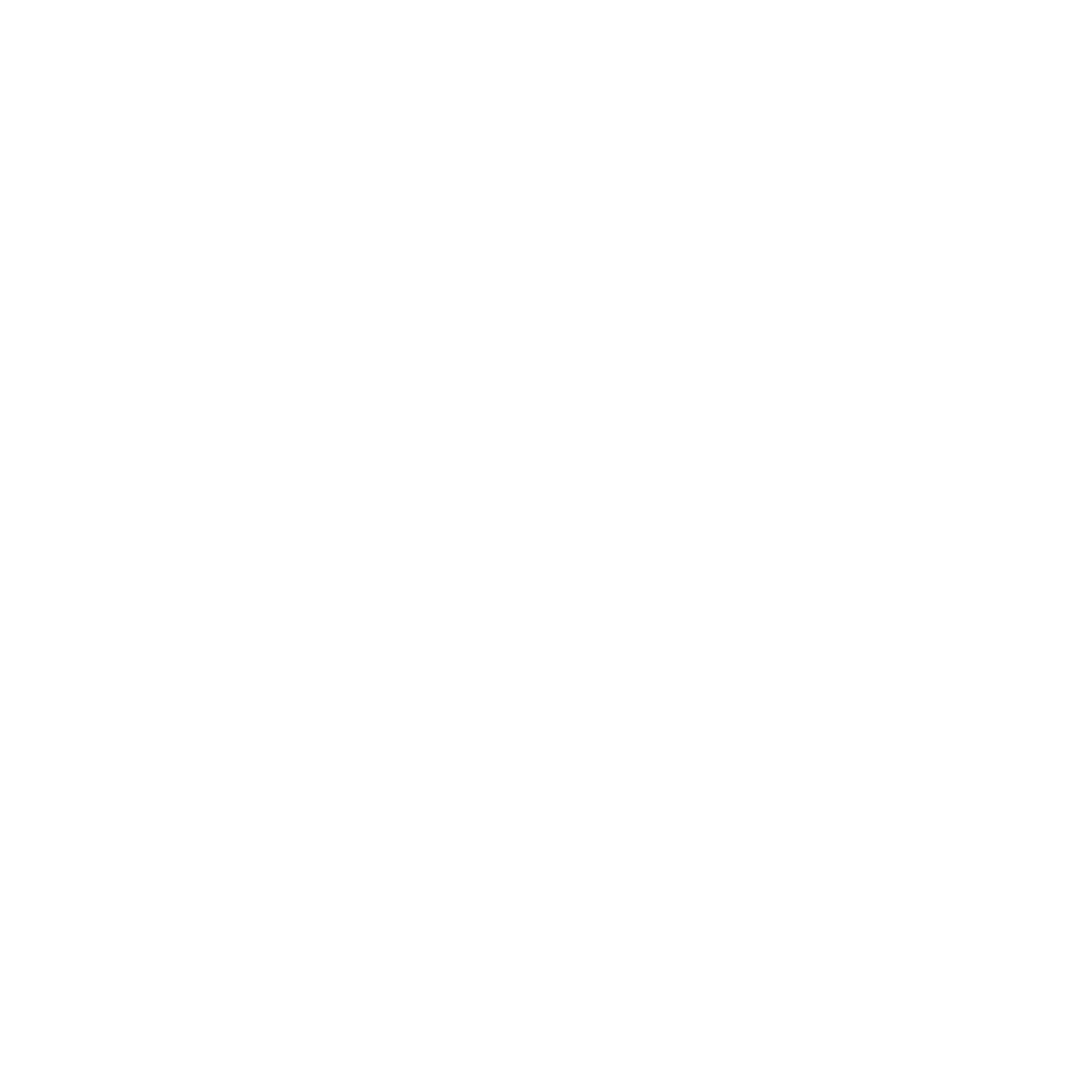 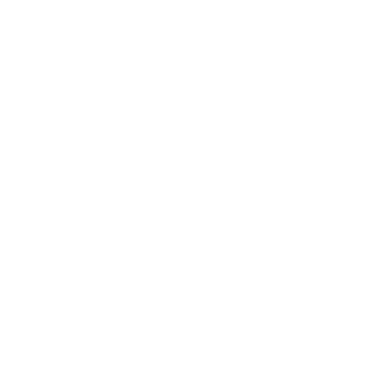 Problem-solving skills
Communication skills
Critical thinking skills
Personal competence
Confidence and character
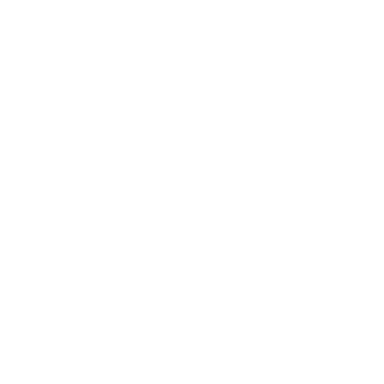 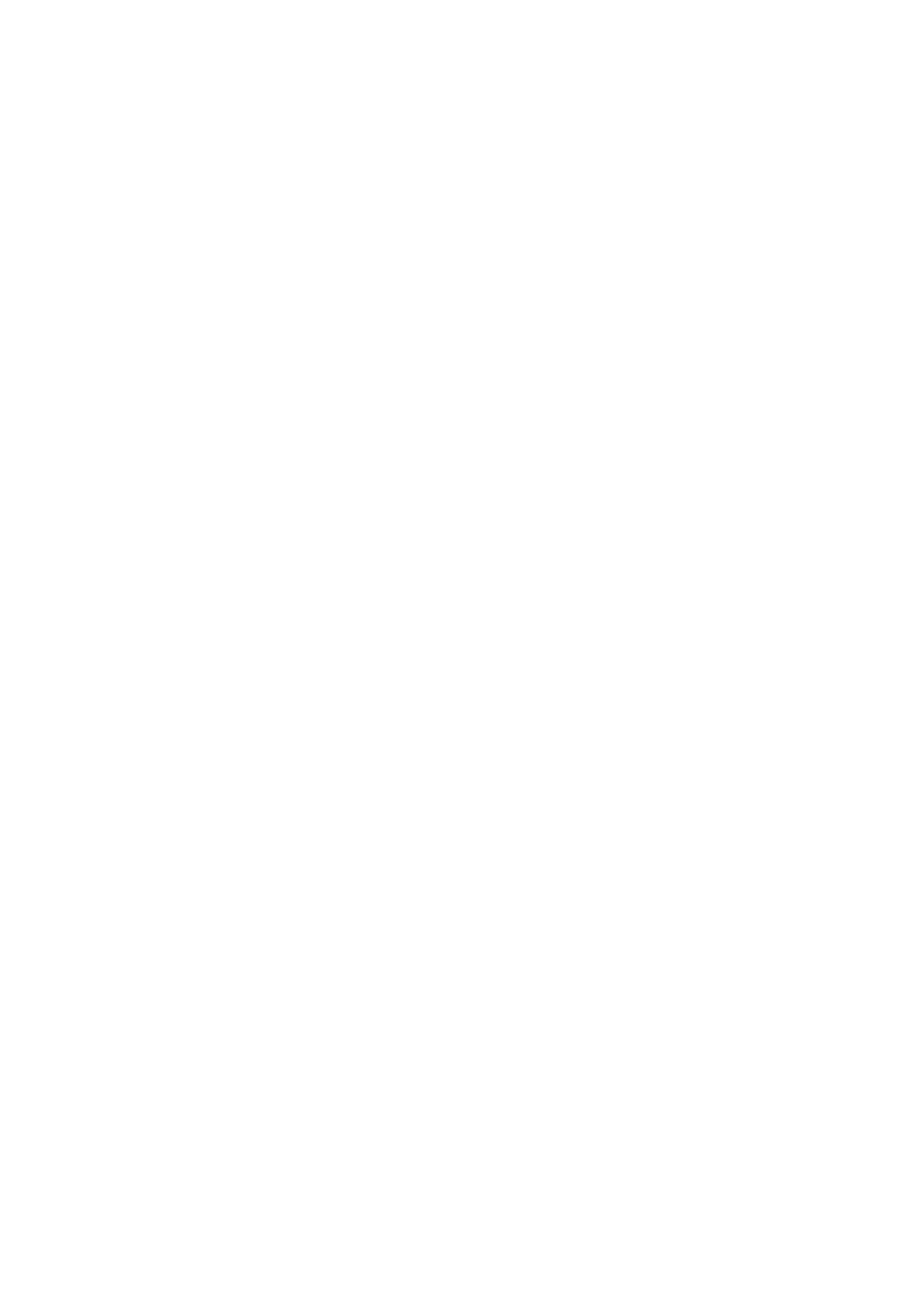